Programa de Fortalecimiento a la Excelencia EducativaS300
PROFEXCE 2020
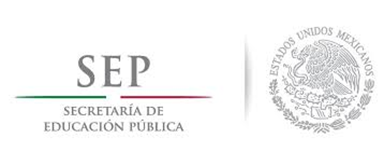 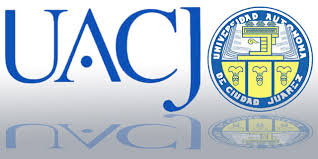 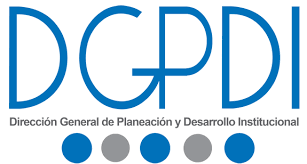 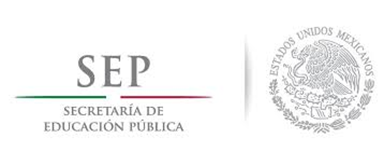 Regla de Operación del Programa de Fortalecimiento de la Calidad Educativa para el ejercicio fiscal 2020. Emitida el 13 de enero de 2020 bajo el Acuerdo número 33/12/19 de la Secretaría de Educación Pública del 29 de diciembre de 2019.
Manual de Usuario seguimiento académico 2020.
Manual de Políticas Financieras 2020. 
Manual de Usuario Módulo Seguimiento Financiero 2020.
Manual de Transferencia
PROFEXCE 2020
$13,412,230
Para la operación y ejercicio del  programa existen los siguientes documentos:
PROYECTOS
*Fechas sujetas a posible modificación por parte de la DGESU.
Calendario SEP/ Programación de Actividades
Cláusula de identificación
Equipo adquirido con recursos PROFEXCE 2020
Publicación financiada con recursos PROFEXCE 2020
Ejemplar adquirido con recursos PROFEXCE 2020
Material adquirido con recursos PROFEXCE 2020

En el caso de los reconocimientos o diplomas que se extiendan a los participantes de los cursos, talleres, seminarios, simposios, entre otros, deberán contener la siguiente leyenda:

Agregar leyenda “Los recursos del PROFEXCE son de carácter público y queda prohibido su uso con fines partidistas o de promoción personal”.
Reglas de Operación 2020 
https://www.dgesui.ses.sep.gob.mx/Documentos/PROFEXCE/RO%20PROFEXCE%202020.pdf
 ACUERDO
 https://www.dgesui.ses.sep.gob.mx/Documentos/PROFEXCE/ACUERDO%20n%C3%BAmero%2033_12_19.pdf
 Manual de seguimiento académico
 http://www.siidfi.sep.gob.mx/profexce/documentos/Manuales/Manual_Usuario_SA_2020_IES.pdf
 Manual de seguimiento financiero
 http://www.siidfi.sep.gob.mx/profexce/documentos/Manuales/Manual_Usuario_SF_2020_IES.pdf
 Manual de usuario de transferencias
 http://www.siidfi.sep.gob.mx/profexce/documentos/Manuales/Manual_Usuario_Transferencias_2020_IES.pdf
 Manual de políticas financieras
 http://www.siidfi.sep.gob.mx/profexce/documentos/Manuales/MANUAL_DE_POLITICAS_FINANCIERA_PROFEXCE-2020.pdf
Ligas de apoyo(Teams Equipo PROFEXCE)
POLÍTICAS GENERALES
1) En el ejercicio fiscal 2020, las IES deberán comprometer, devengar, ejercer y pagar los bienes, materiales y servicios (BMS) aprobados de acuerdo con el Anexo A de Reprogramación a partir de la fecha del oficio de notificación de autorización para ejercer los recursos
3) Solamente se aceptarán comprobantes del gasto, a partir de la fecha del Oficio de Notificación de Aprobación de la Reprogramación PROFEXCE 2020
MANUAL DE POLÍTICAS PARA LA COMPROBACIÓN FINANCIERA DE LOS RECURSOS DEL PROGRAMA FORTALECIMIENTO A LA EXCELENCIA EDUCATIVA (PROFEXCE) EJERCICIO 2020 (última modificación octubre/2020)
(09/01/2020 Se adiciona este párrafo)
5) Tratándose de la comprobación de viáticos, específicamente para el concepto de alimentos, solo se aceptarán facturas de restaurantes y cafeterías por el consumo de alimentos formales o bien de tiendas de autoservicios cuando la compra esté debidamente justificada. No se aceptarán facturas de supermercados o tiendas de conveniencia por la compra de “snacks” (papas, chicharrones, cacahuates, chocolates, paletas, galletas, chicles, etc.). 
(09/01/2020 Se adiciona este párrafo) 
6) Cuando se tenga un evento NACIONAL y se trate de comprobar un evento INTERNACIONAL, se podrá realizar SIN NECESIDAD DE SOLICITAR UNA TRANSFERENCIA. Cuando se compruebe un evento NACIONAL, siendo que el BMS autorizado refiere a un evento INTERNACIONAL, ANTES DE HACER LA COMPROBACIÓN EN EL SISTEMA, DEBERÁ SOLICITARSE AUTORIZACIÓN POR MEDIO DE TRANSFERENCIA, AL DEPARTAMENTO DE INTEGRACIÓN.
“Comida Chatarra”

Comprobación de eventos académicos Internacional sobre Nacional
8) Todos los registros realizados en el sistema PROFEXCE 2020-2021, al 31 de diciembre de 2020 que incluyan documento de pago, dependiendo del tipo de BMS, deberán contar con:
Tipo de documentos de comprobación
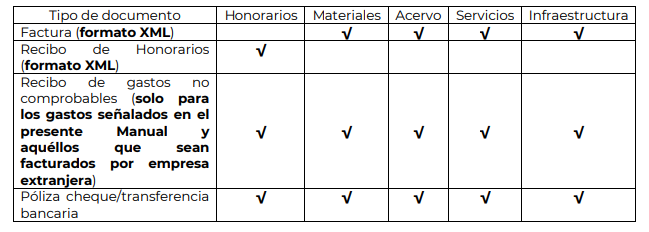 …
(26/05/2020 Se adiciona este párrafo) 
11) Las Transferencias Federales etiquetadas que, al 31 de diciembre del ejercicio fiscal inmediato anterior se hayan comprometido y aquéllas devengadas pero que no hayan sido pagadas, deberán cubrir los pagos respectivos a más tardar durante el primer trimestre del ejercicio fiscal siguiente, o bien, de conformidad con el calendario de ejecución establecido en el convenio correspondiente; una vez cumplido el plazo referido, los recursos remanentes deberán reintegrarse a la Tesorería de la Federación, a más tardar dentro de los 15 días naturales siguientes. Los reintegros deberán incluir los rendimientos financieros generados.
Comprometidos
12) Serán considerados como documentos para comprometer el gasto, los siguientes: 
a) Facturas 
b) Recibos de Honorarios 
c) Contratos 
d) Pedidos 
e) Órdenes de compra 
13) Para los gastos comprometidos que se registrarán entre el 01 y el 31 de diciembre de 2020, dependiendo del BMS, se deberá contar con la siguiente documentación:
Comprometidos
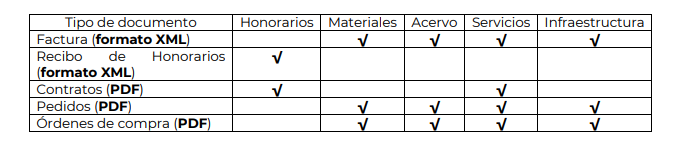 19) Todo gasto relacionado con BOLETOS DE AVIÓN o de AUTOBÚS FORÁNEO deberá contar con la factura electrónica correspondiente en formato XML, SIN EXCEPCIÓN. NO se aceptarán pagos de transporte efectuados por internet.

Políticas específicas para MOVILIDAD






25) La movilidad que realicen los estudiantes deberá efectuarse dentro del ejercicio fiscal 2020, por lo que los gastos por este concepto NO podrán comprometerse.
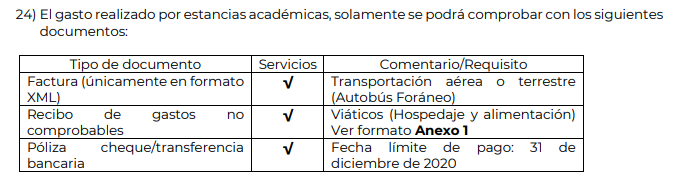 Pagos por internet NO ACEPTADOS

MOVILIDAD
30) Los pagos por boletos de avión o autobús foráneo deberán contar invariablemente con la factura electrónica en formato XLM. NO SE ACEPTARÁN FACTURAS EN FORMATO PDF NI COMPRAS POR INTERNET.
…
40) El Recibo de Gastos no Comprobables deberá contar con el membrete de la universidad y acompañarse de una copia de la credencial del participante que asiste al evento, así como una copia de los documentos correspondientes en formato PDF, todos en un solo archivo, debidamente ordenados, cuando estos sean realizados en el extranjero.
No comprobables
Estancia académica
Estudiantes

ANEXO 1
Prácticas de Campo
Estudiantes

ANEXO 2
Docentes 
Actividad académica

ANEXO 3,1
BMS facturados por empresa extranjera

ANEXO 3,2
Pago honorarios a ponente extranjero
Política de comprobación UACJ
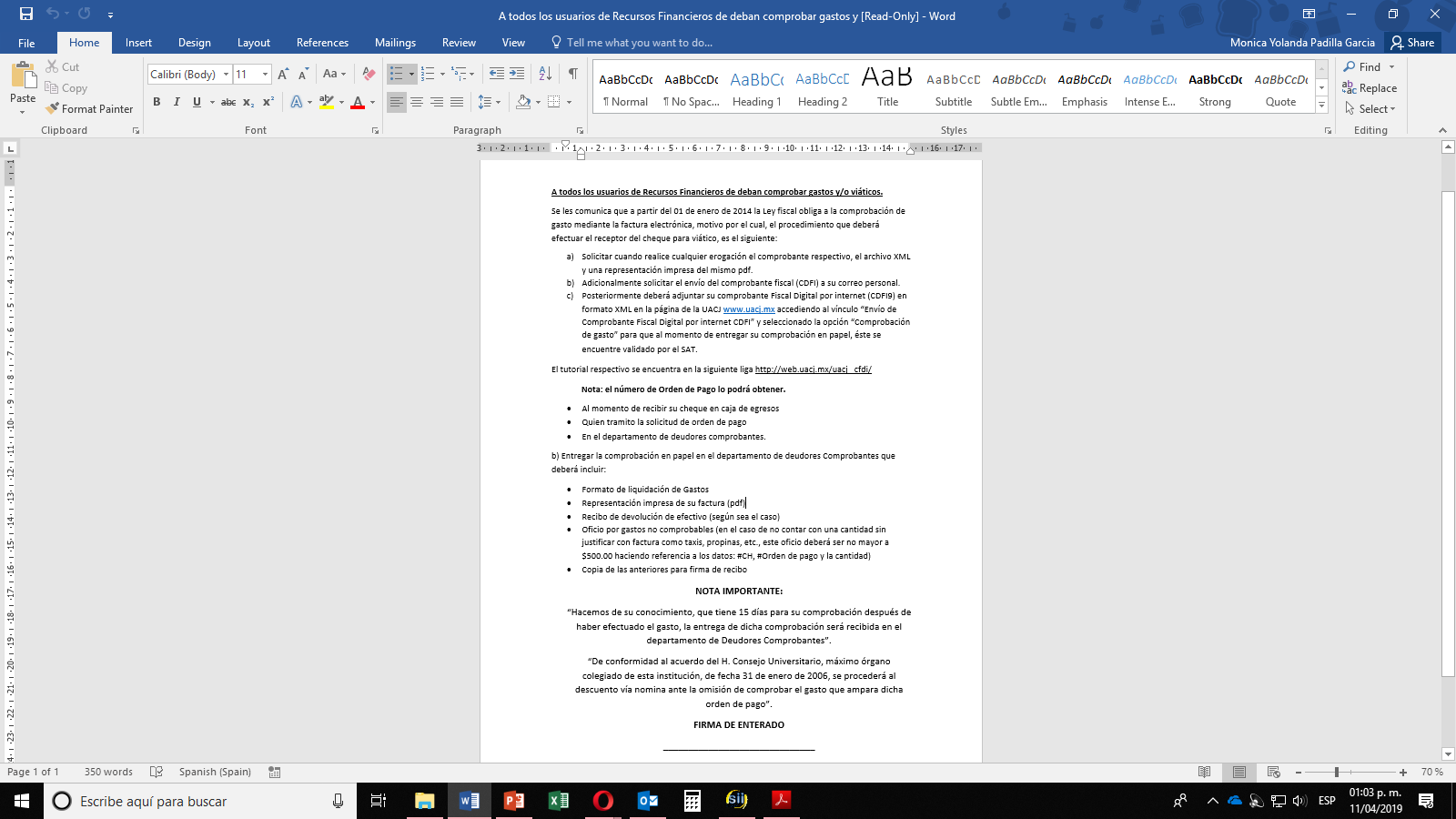 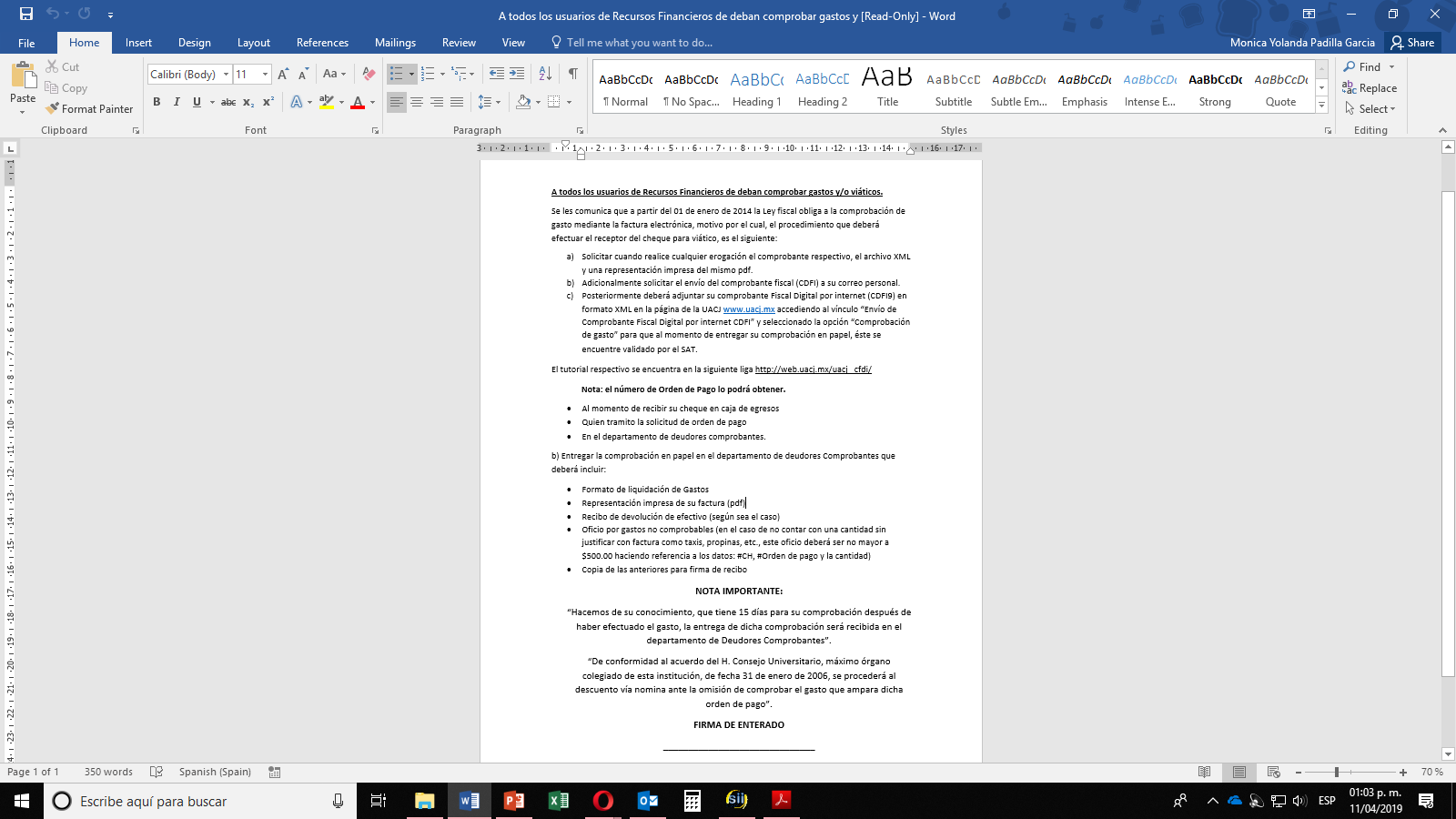 Comprobación académica
Deudores de Servicios (Viáticos, transporte o inscripción):
Constancia o reconocimiento de participación. Emitida por institución sede preferentemente con el nombre completo del participante beneficiario directo del programa.

Honorarios
Constancia emitida por la UACJ. En caso de haber dado algún curso.
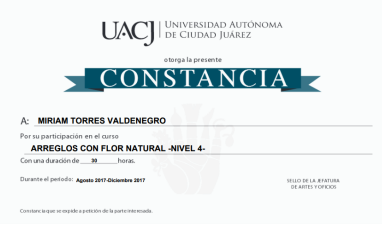 Gracias
Dirección General de Planeación y Desarrollo Institucional
Mtra. María Esther Mears Delgado
mmears@uacj.mx
Subdirección de Planeación Operativa
Mtra. Lorena Ivonne Breceda Adame
lbreceda@uacj.mx
Ext.  2135,2133,2337